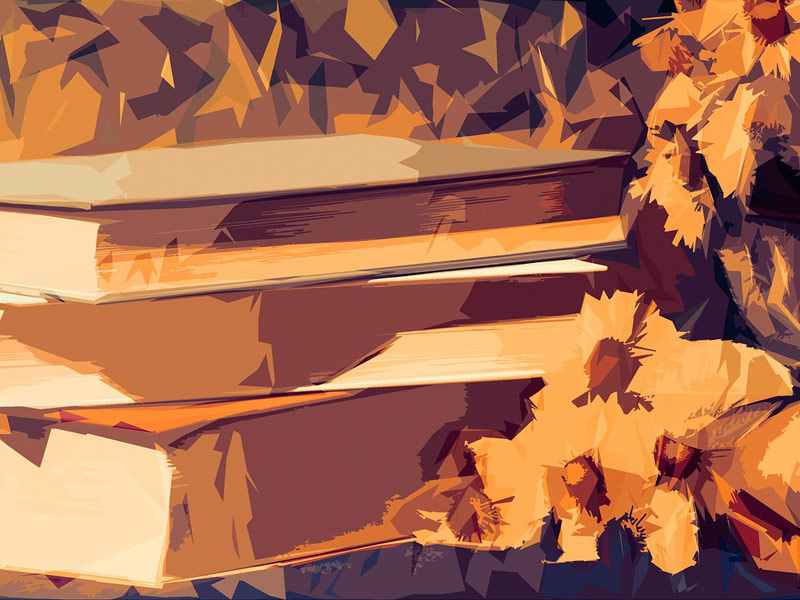 Апрель продолжает радовать новинками книг жителей Солнечного
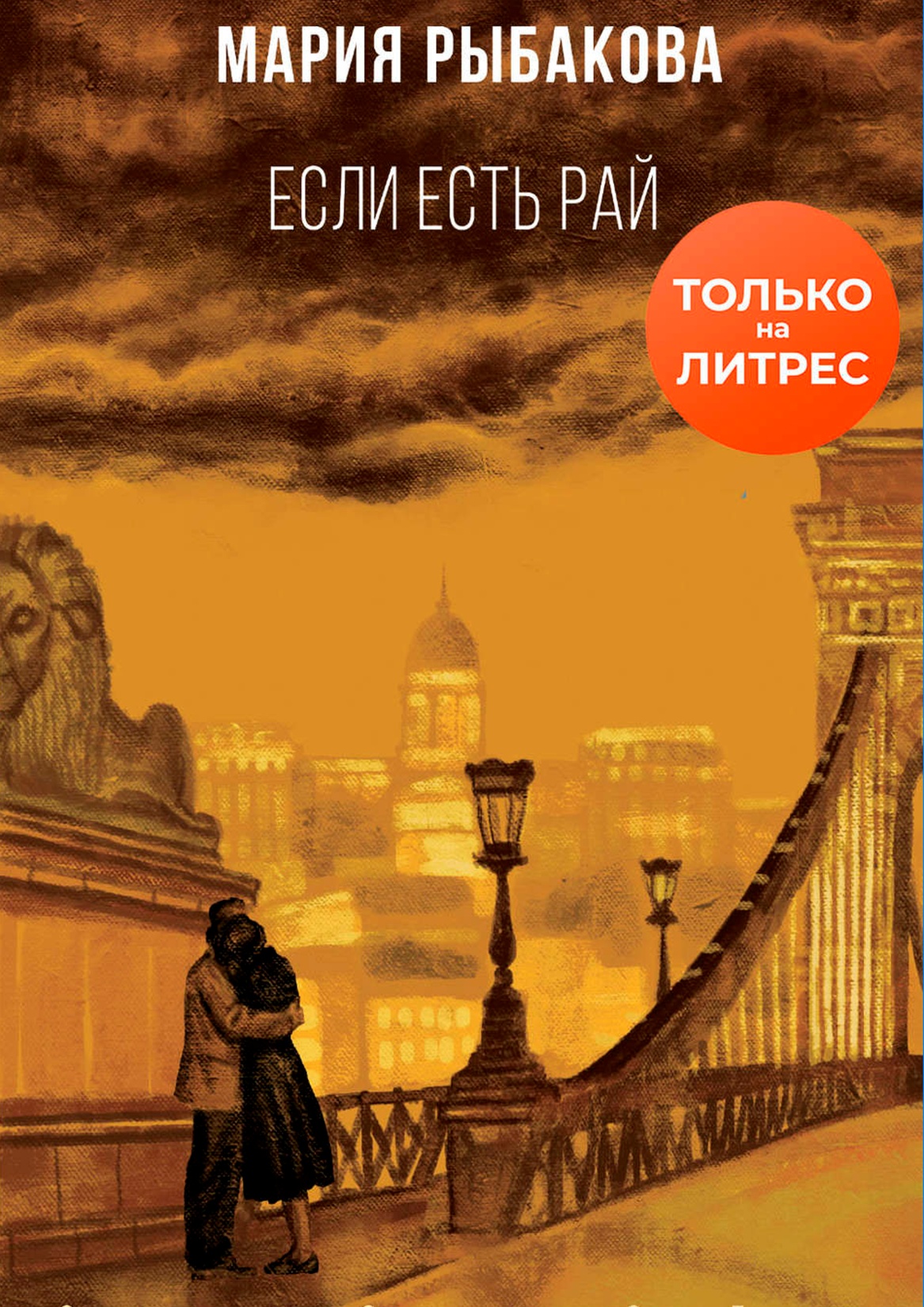 Мария Рыбакова, вошедшая в литературу знаковым романом в стихах «Гнедич», продолжившая путь историей про Нику Турбину и пронзительной сагой о любви стихии и человека, на этот раз показывает читателю любовную драму в декорациях сложного адюльтера на фоне Будапешта и Дели.
Любовь к женатому мужчине парадоксальным образом толкает героиню к супружеству с мужчиной нелюбимым. Не любимым ли? Краски перемешиваются, акценты смещаются, и жизнь берет свое даже там, где, казалось бы, уже ничего нет…
История женской души на перепутье.
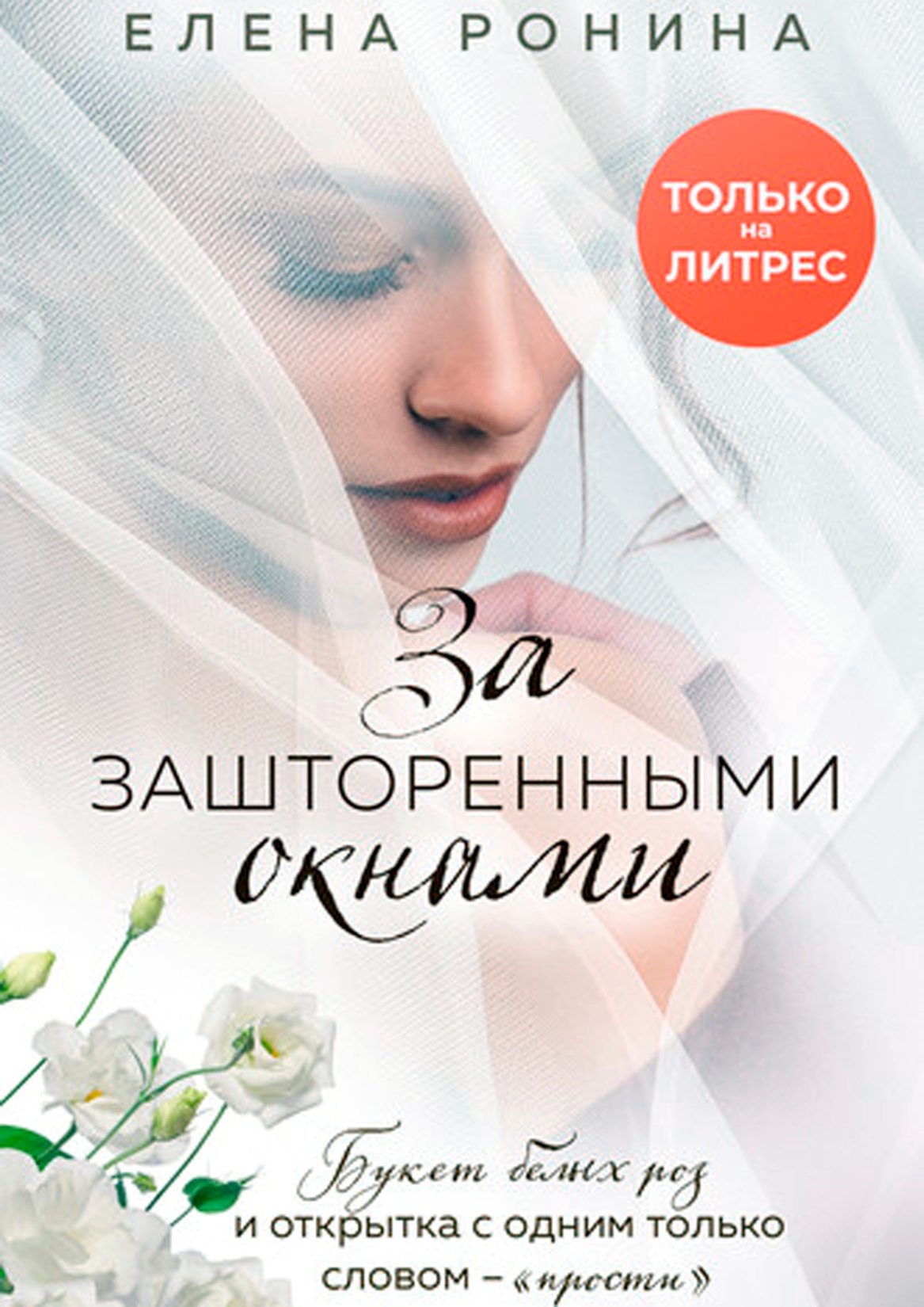 Катерина счастлива, что наконец-то устроила личную жизнь. Ее избранник – востребованный врач и обаятельный интеллектуал. Подарок судьбы – думают все, если бы не одна тайна, которая перечеркивает любые достоинства. Ира – самая успешная из подруг: обеспеченный любящий муж, богатый дом, недавно родился второй ребенок. Однако подруги начинают подозревать, что мать малыша – старшая 15-летняя дочь, а отец – кто-то из старинных друзей мужа.Во многих парах за внешним благополучием скрываются неприглядные вещи, но тайное всегда становится явным.
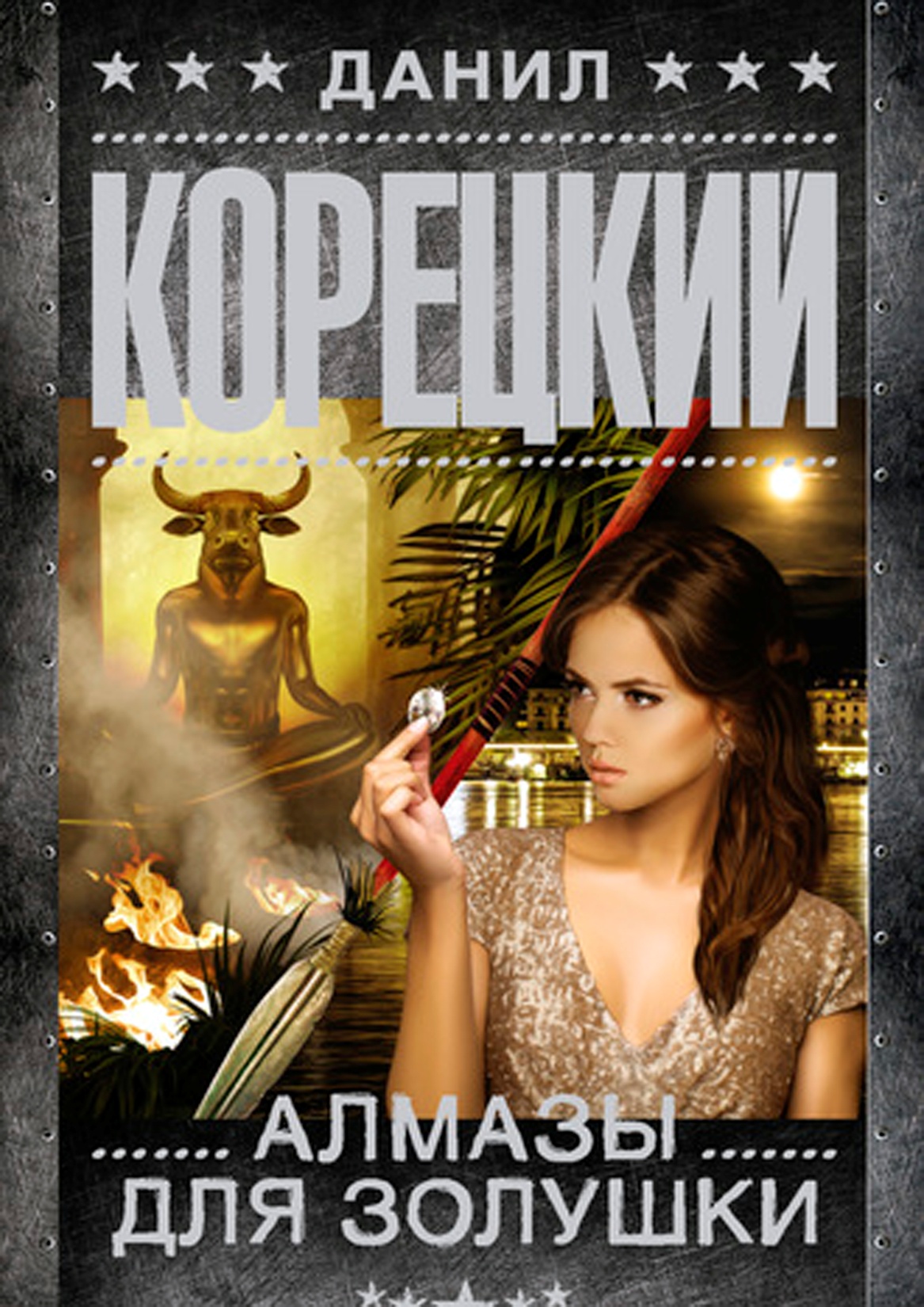 Кира - дочь геолога, открывшего когда-то в джунглях алмазное месторождение, отправляется искать алмазную жилу в составе экспедиции. В этом поиске переплетаются интересы нескольких разведок и опасного авантюриста, а Кира пытается "вычислить" среди участников операции убийцу ее отца. Поход по джунглям опасен и полон приключений. Алмазного месторождения, обозначенного на карте, в реальности, на месте не оказалось. Удастся ли определить настоящие координаты алмазов? Сможет ли бывший бухгалтер Кира выпутаться из этой запутанной истории? Сможет ли она отомстить за отца? И кто, наконец, получит вожделенные алмазы?
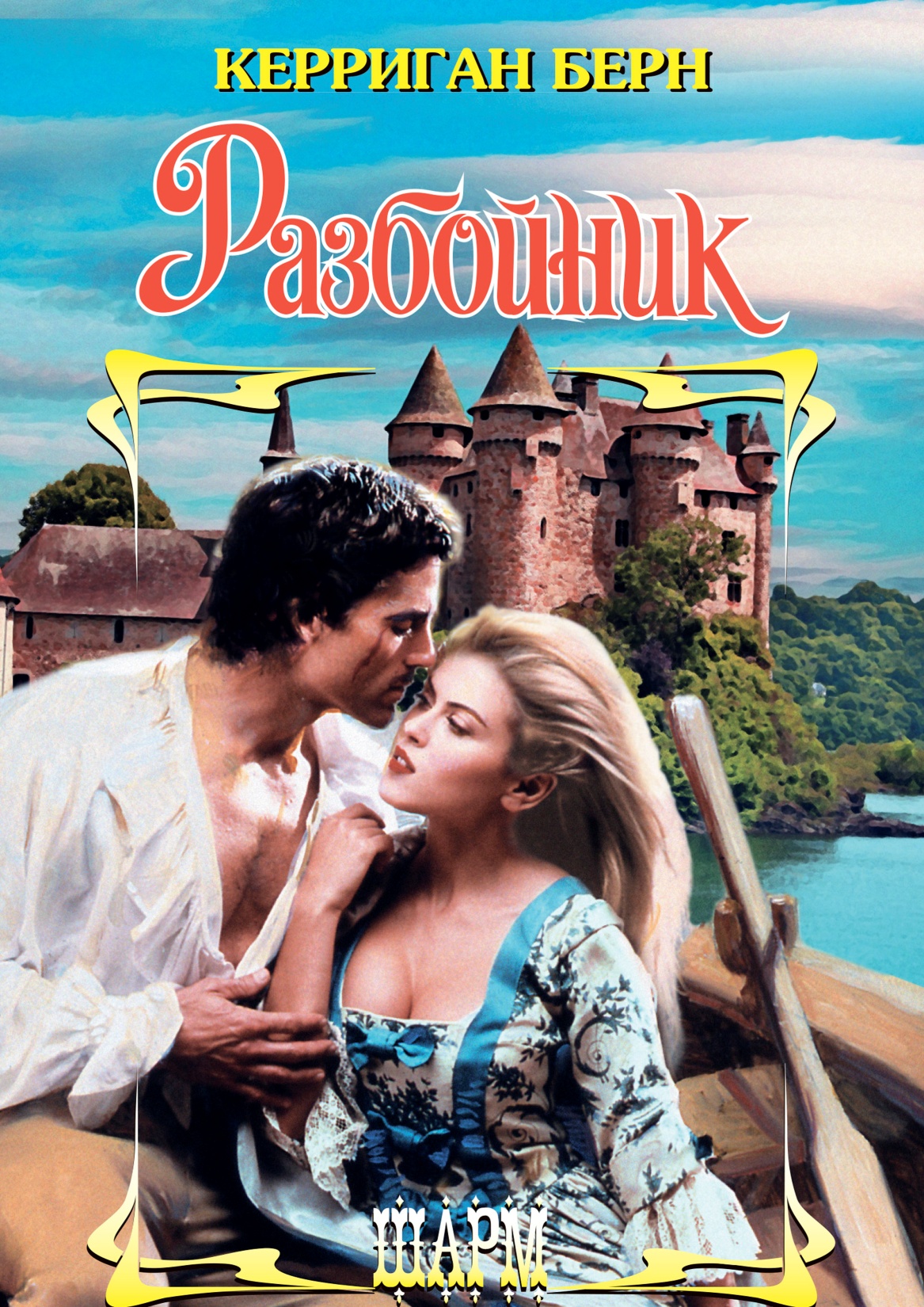 Когда-то, много лет назад, встретились в сиротском приюте и полюбили друг друга чистой детской любовью маленькая англичанка Фара и шотландский мальчик Дуган. Но жестокая судьба разлучила их…Долгие годы Фара жила лишь памятью о прошедшем. Но однажды ее похитил   знаменитый Разбойник Дориан Блэквелл и без обиняков заявил девушке: она должна стать его женой, ибо таково было последнее желание его лучшего друга Дугана. Только так он может защитить Фару — и только вместе им удастся отомстить за гибель ее первой любви…
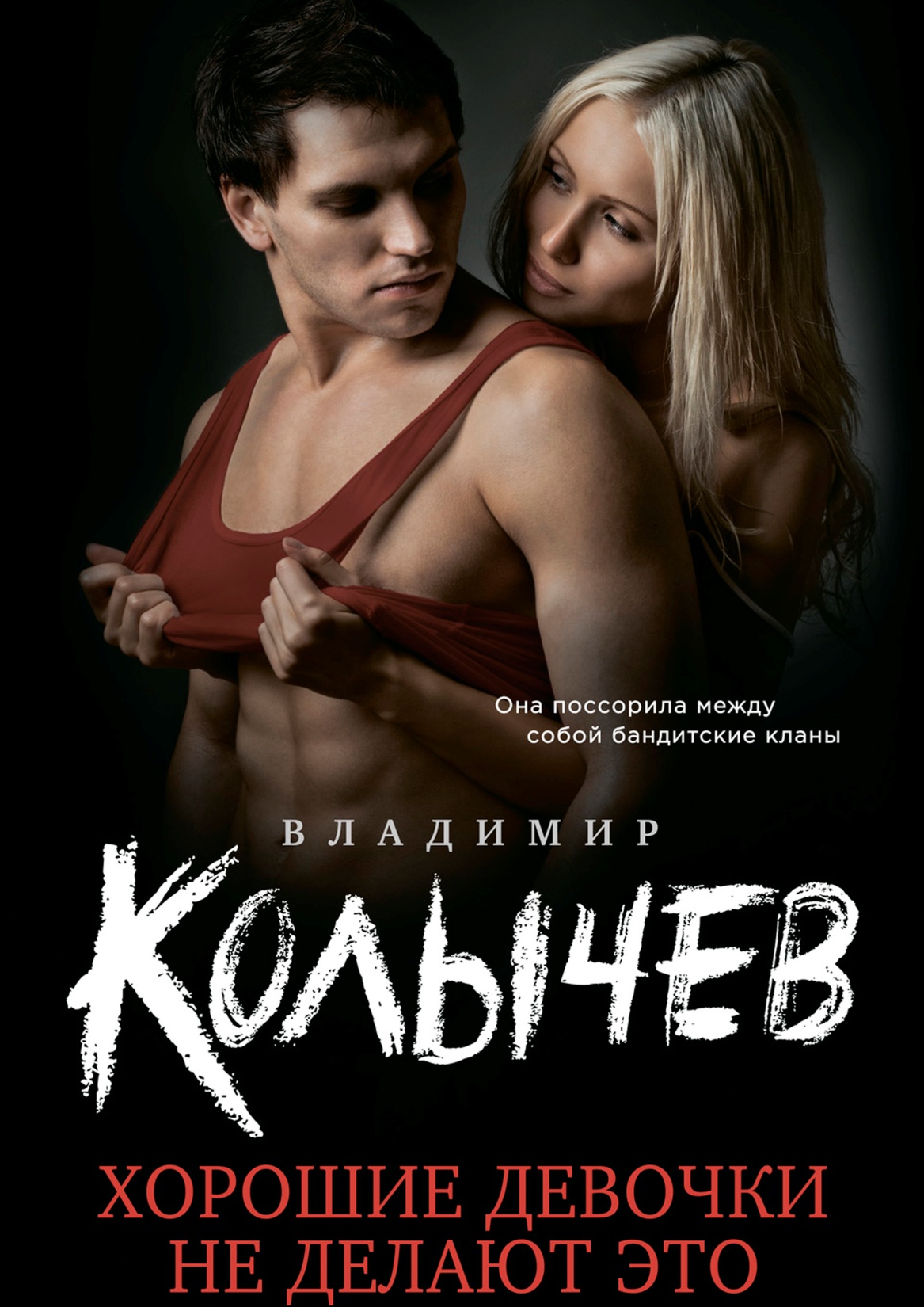 Кто бы мог подумать, что безобидный мальчишник, устроенный накануне свадьбы женихом Юрием, получит такое продолжение. Понравилась ему случайно оказавшаяся на вечеринке девушка Женя и пошел он к прекрасной незнакомке в гости. Только вместо удовольствия получил проблему. Женя разыграла его, исчезнув в самый неподходящий момент. Кинулся Юрий искать шутницу. Выяснилось, что Женя – совсем не та, за кого себя выдавала. Да еще и обвиняют ее в похищении у бандитов крупной суммы денег. Похоже, теперь отбиваться от разъяренных братков вместе с Женей придется и незадачливому любовнику…
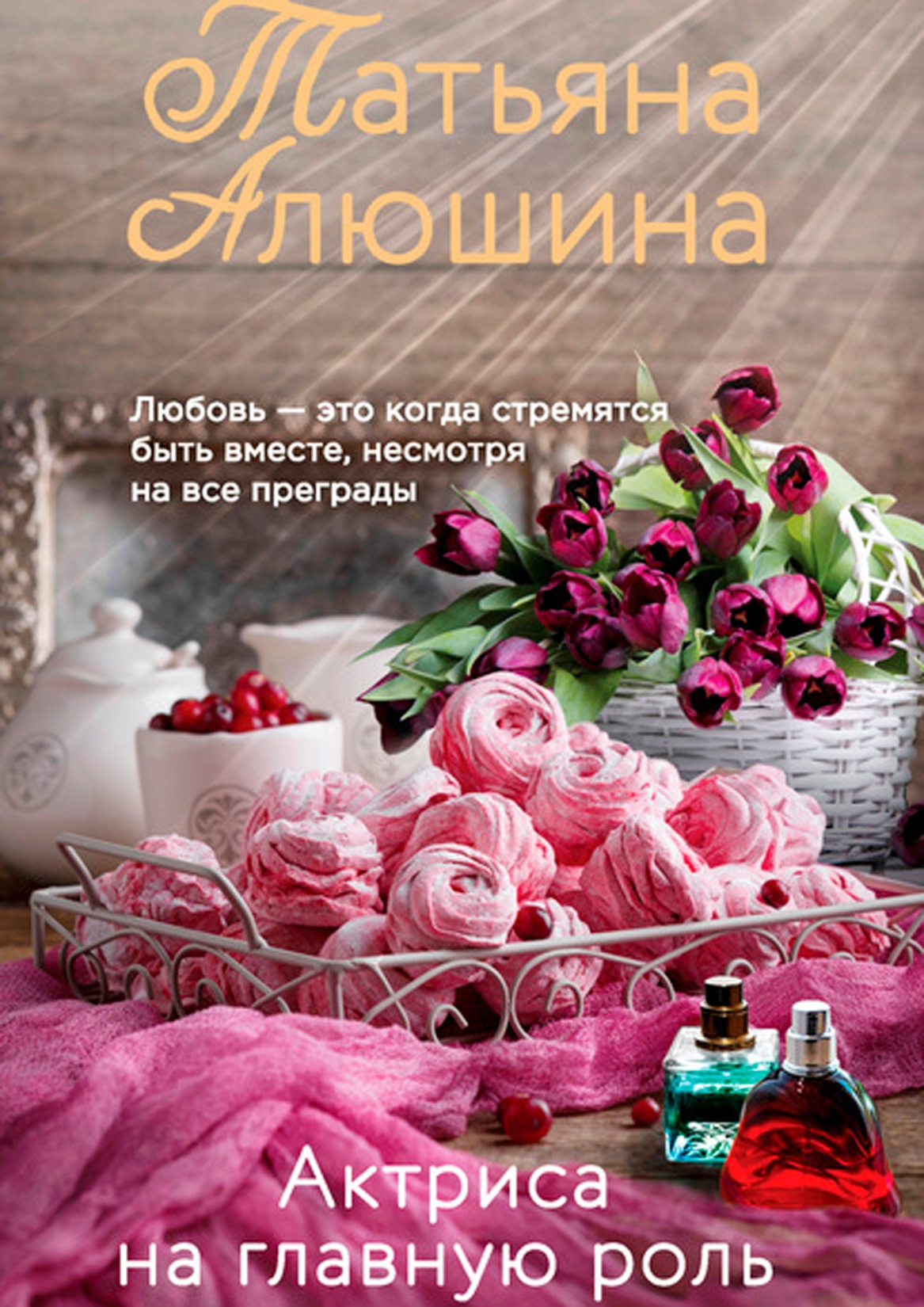 Театральная жизнь после карантина насыщена событиями. Молодой талантливый режиссер Глафира Пересветова готовится к премьере, и постановка обещает быть резонансной. Вокруг пьесы кипят нешуточные страсти, происходит убийство, Глафира с головой погружается в расследование. А между тем у нее самой начинаются отношения, и похоже, что это любовь. Но как им быть вместе - она режиссер, а он военный летчик, их жизнь в постоянных разъездах с полным погружением в профессию. Перерастет ли их роман в нечто более серьезное?
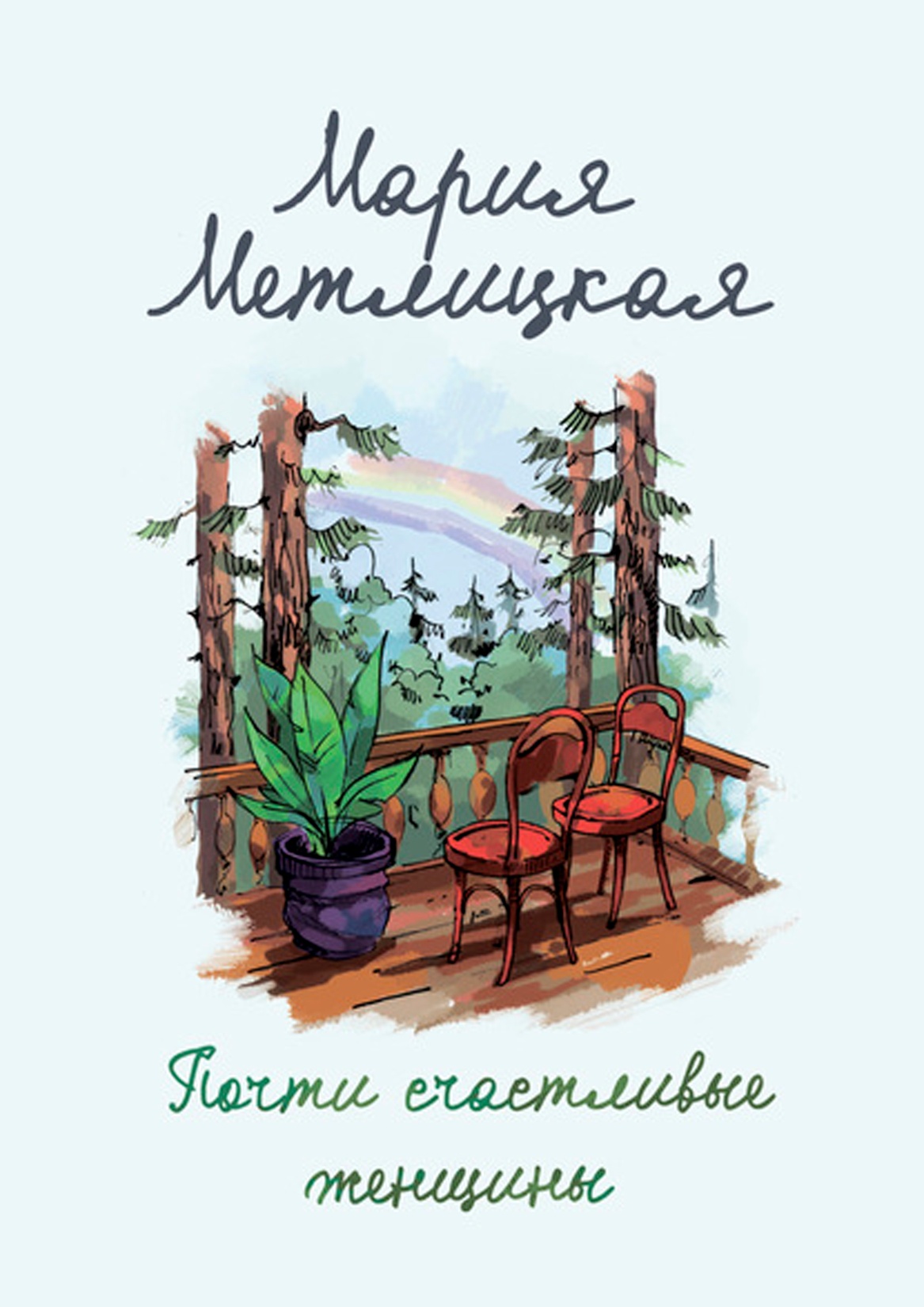 Как часто в юности мы слышали: "Учись на своих ошибках". Как часто в зрелости мы сами говорили это своим детям. Впрочем, без особой надежды. Все знают: учиться на чужих ошибках невозможно. Опыт приходит лишь тогда, когда совершишь собственные. Аля Добрынина рано осталась сиротой. Бабушка Софья Павловна, которая заменила ей и мать, и отца, и прочих родственников, сокрушалась, что внучка повторяет ее ошибки. Но Аля, с ее горячностью, "правильностью", благородством, жила так, как велело ей сердце. Именно поэтому ей не однажды пришлось пережить предательство, разочарование, крах надежд.Но жизни без ошибок не бывает…
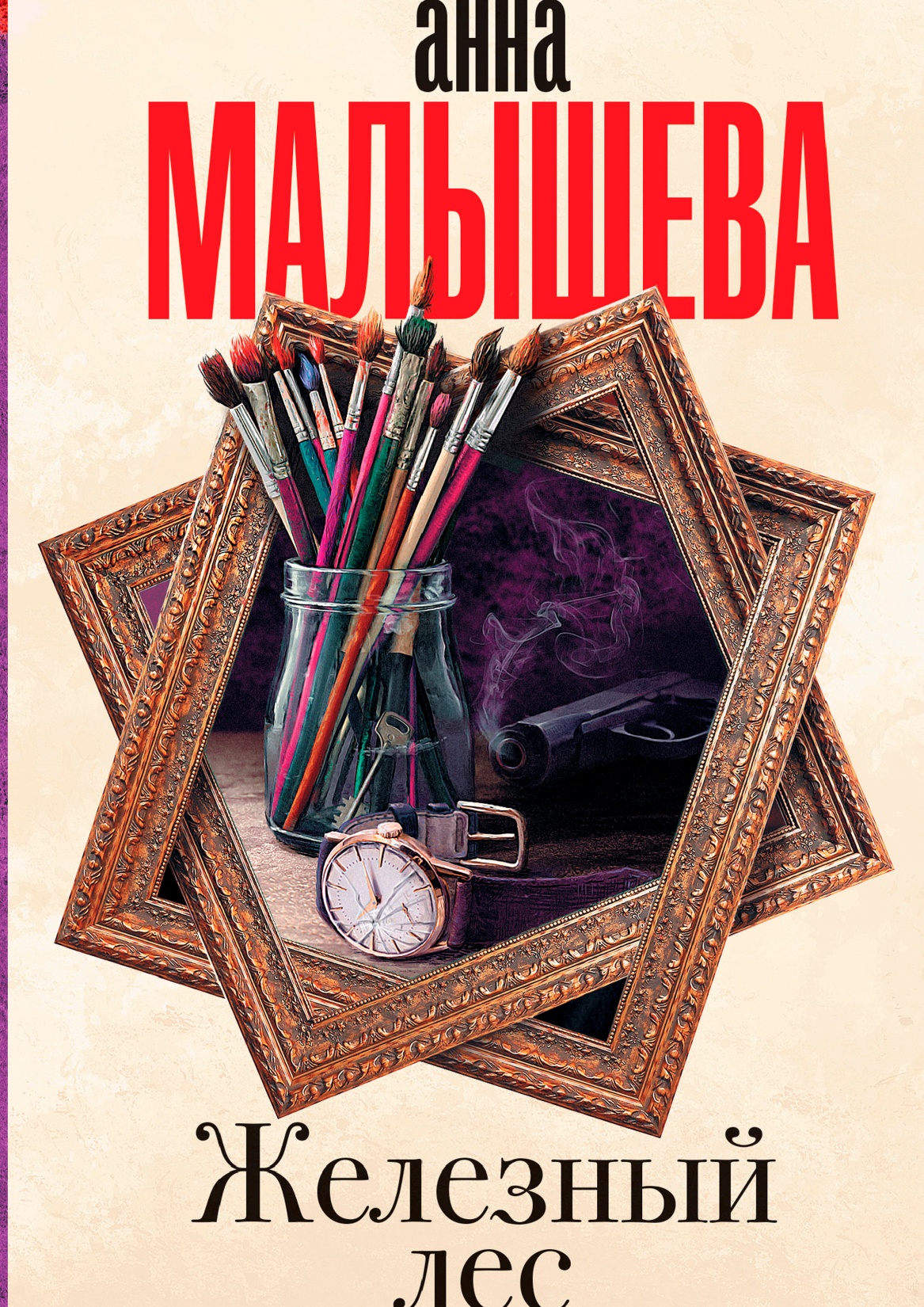 Александра Корзухина, художница, реставратор и продавец антиквариата, получает новый заказ.Знаменитый московский коллекционер хочет втайне распродать свою уникальную коллекцию. Его семья накануне распада, и только старшая дочь встала на его сторону... В то же время из Литвы приезжает старый знакомый Александры, с которым она вместе училась в Петербурге. Он предлагает ей авантюрный план - подделывать гербы, потерявшие хозяев, и продавать их нуворишам. Александра отдает предпочтение первому предложению, не подозревая, к каким роковым последствиям это приведёт...
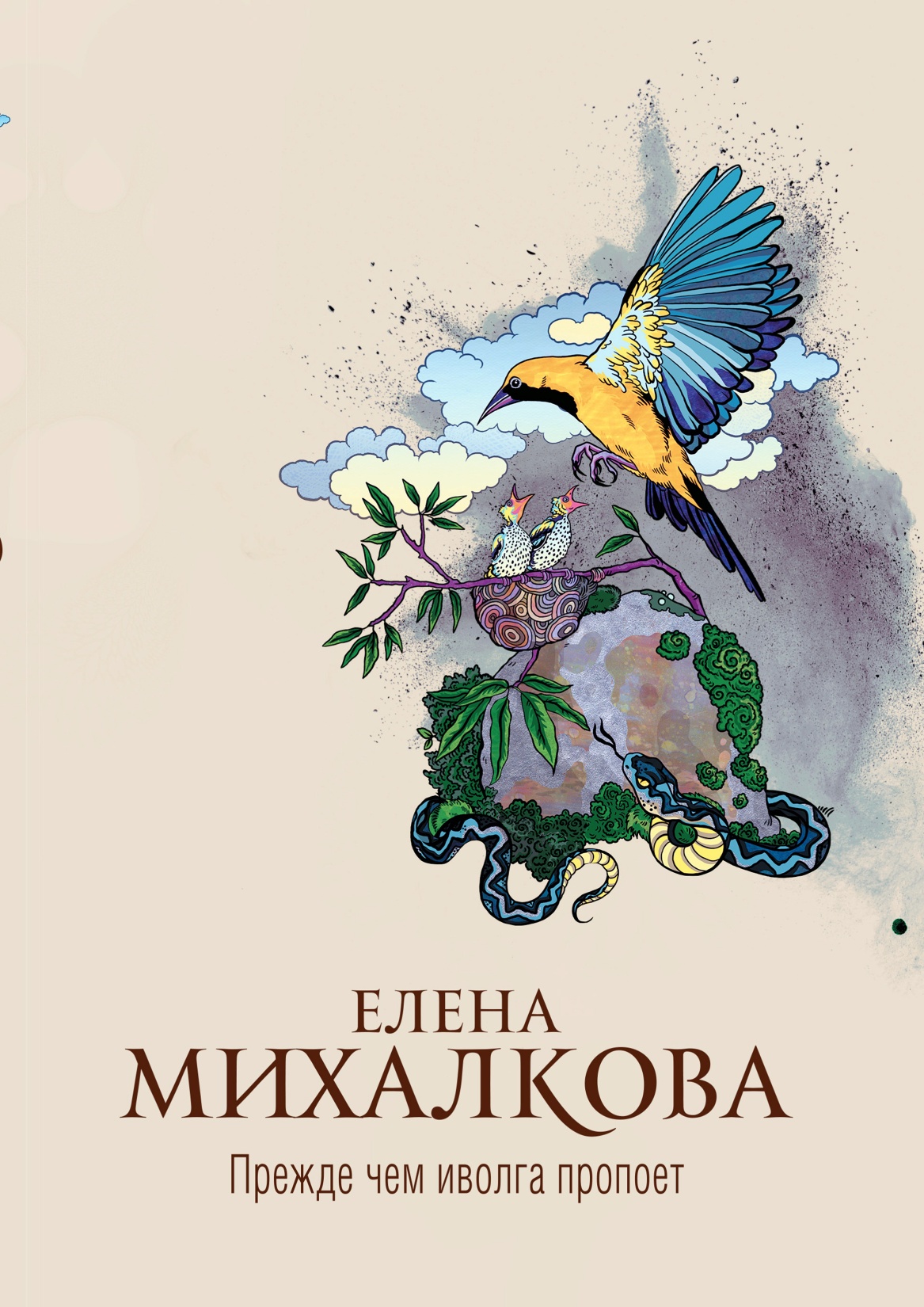 "Ей обещали, что это тихое место.Ей обещали, что она спокойно отдохнет.Карелия. Озеро. Благоустроенные коттеджи.Всего десять туристов.На золотом крыльце сидели:Лжец,Беглец,Охотник,Убийца,Жертва.Ее не предупредили только об одном: придется выбрать, кем ты будешь."
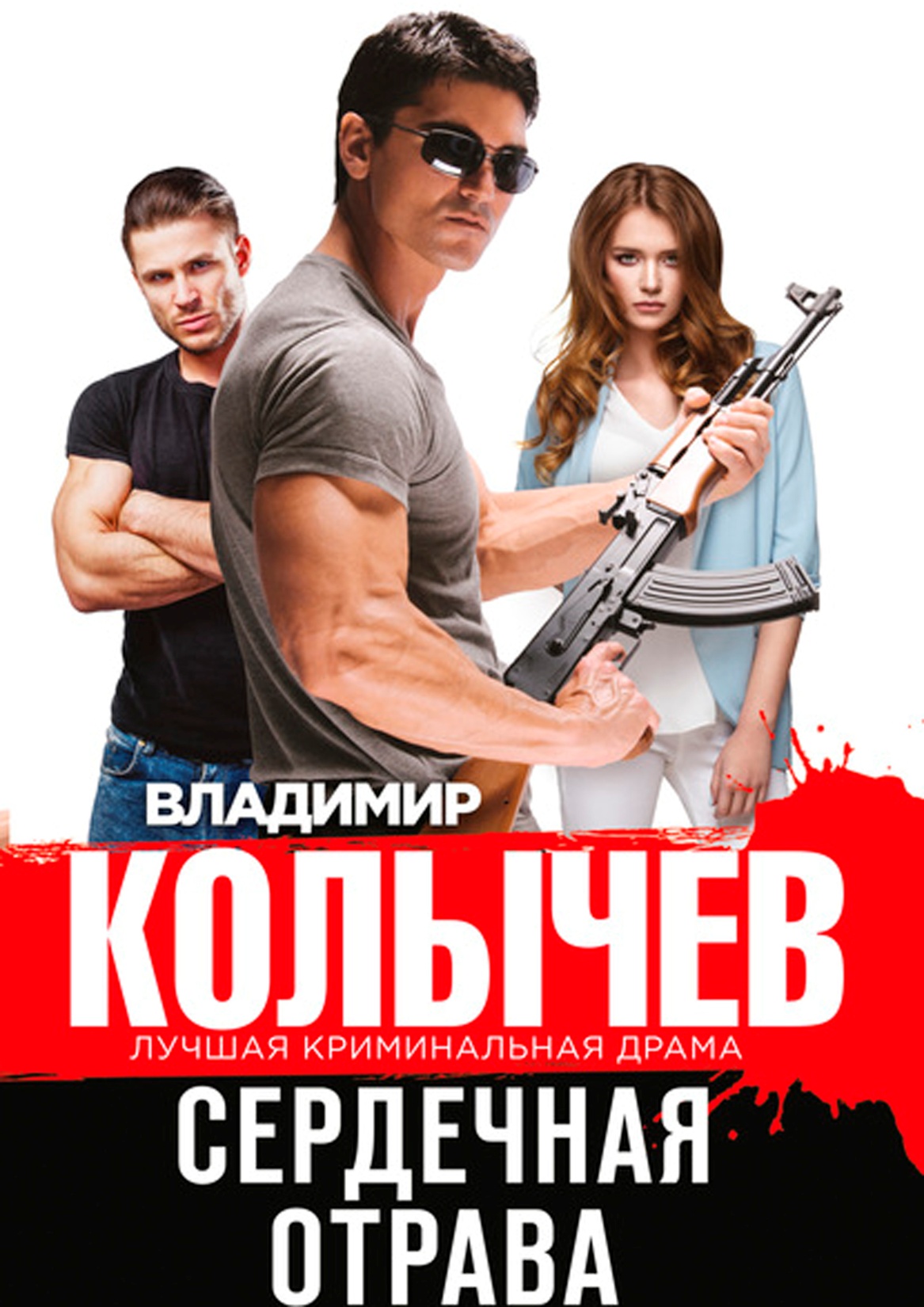 Вернувшись после службы в "горячей точке" Арсений оказался на другом фронте – бандитском. Его группировка стала делить сферы влияния, наказывая "непослушных". Во время одной такой акции Арсений встретился с Сиреной, секретарем крупного бизнесмена. Между ними вспыхнуло чувство. Но оказалось, что девушка нравится не только Арсению, но и одному из его подельников. Наутро после очередного дела Арсений проснулся… в наручниках. Рядом – мертвый бизнесмен и наряд милиции. Парень понял, что его подставили, и решил отмстить обидчику. Он не знал, что его отчаянный план через много лет обернется новой трагедией…
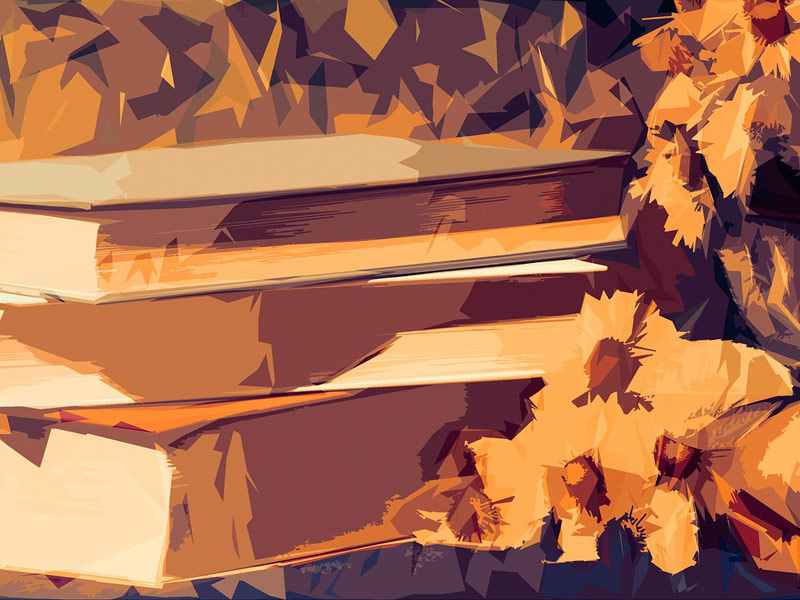 Продолжение книжных новинок ожидается еще интереснее …